Contrast Properties of Electron Beam Resist
Ahmed Al Balushi
Overview
Resist materials
Sensitivity
Contrast
Development curves
Resist contrast
Conclusion
Q&A
Resist Materials
Important properties of resist are:
Sensitivity
Contrast
Linked to resolution capability of resist
Sensitivity and contrast are derived from a resist development curves
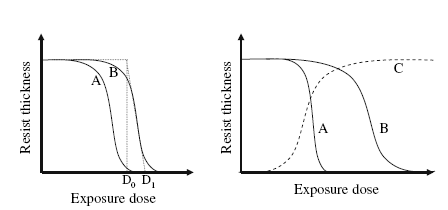 Resist A has higher contrast
Resist A has higher sensitivity
Development Curves
development curves, also called contrast curves, are obtained by exposure and development of a series of large square patterns with different exposure doses
The remaining resist thickness is measured against the exposure dose, which generates the development curves
Resist Contrast
Resist contrast is defined by the slope of a development curve and expressed as:



where 
D1 is the exposure dose at which the resist is fully exposed
D0 is the exposure dose at which the resist starts to be exposed
The steeper the slope, the higher the resist contrast
Resist Contrast
The steeper the slope is, the higher the resist contrast.
Resist contrast is an inherent property of a resist material. However, development conditions can have some influence on it.
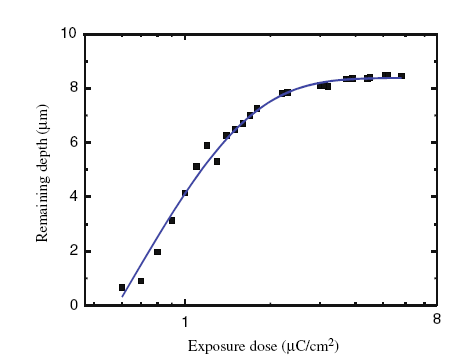 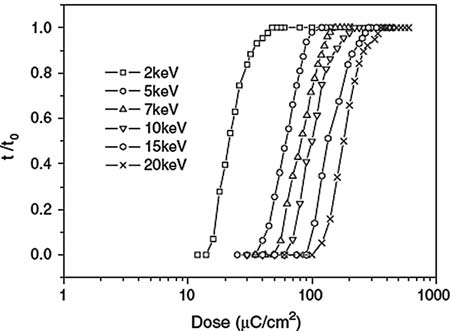 Development curves of HSQ negative-tone resist exposed at different e-beam energies
Contrast curve of SU-8 resist
Resist contrast
By the appearance of contrast curves of these two resists, one can immediately tell that the HSQ resist has higher contrast.
The contrast of negative-tone resist HSQ is 2.8
Another negative-tone resist, SU-8, has a contrast of only 0.92, as measured from  contrast curve shown in the figure
Resist Contrast
Apart from measuring the slope of resist contrast curves, another direct way of judging the resist contrast is to observe the resist profile after development.
High contrast resist
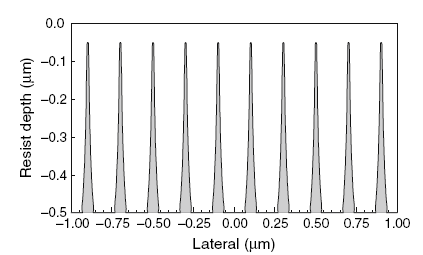 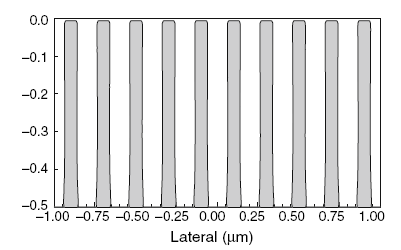 Resist contrast
High contrast is always desirable because:
It enables resist profiles after development to have vertical sidewalls and high aspect ratios
Facilitate pattern transfer
Enable lithography of high density patterns
Thank YouQ&A